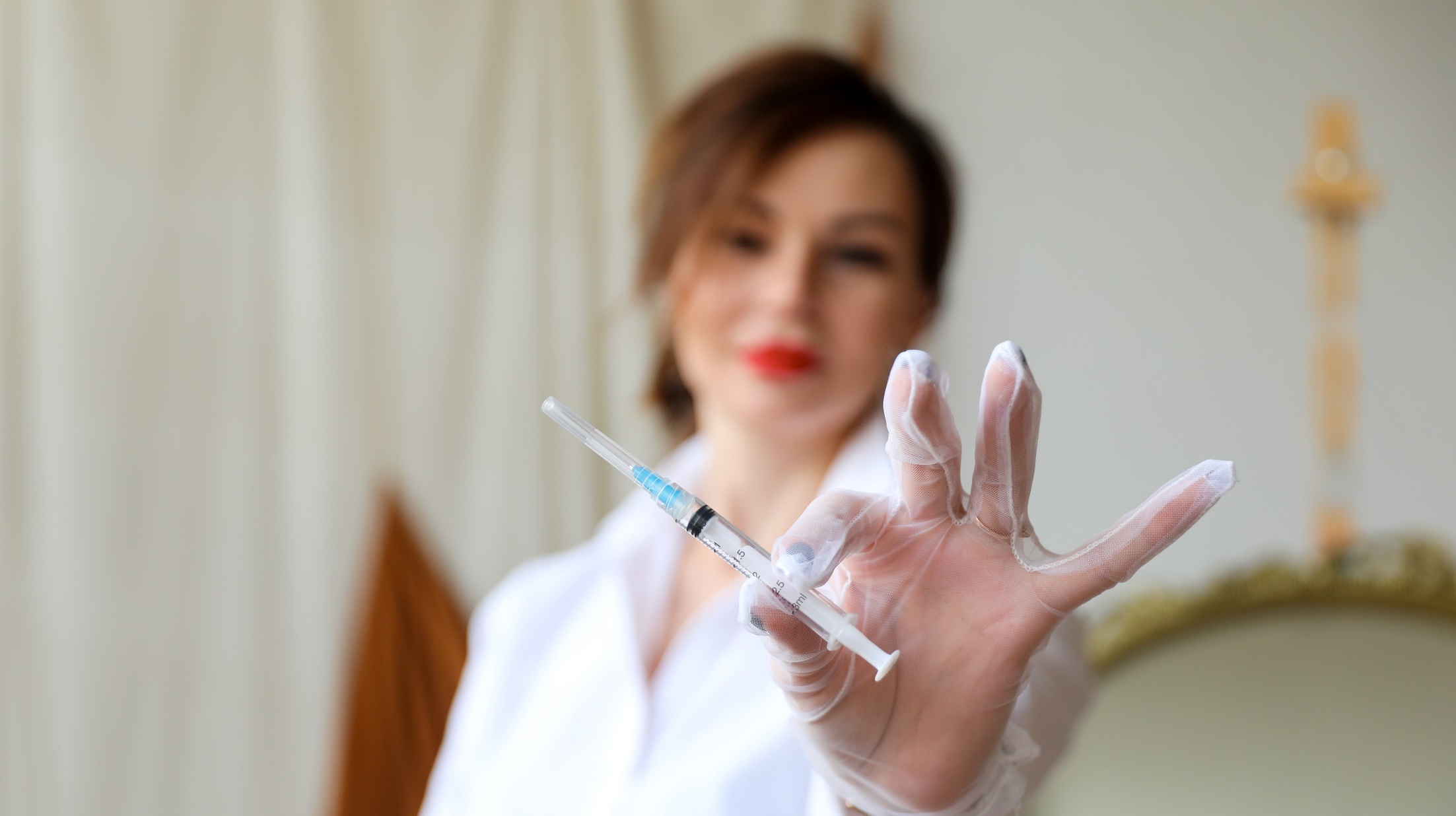 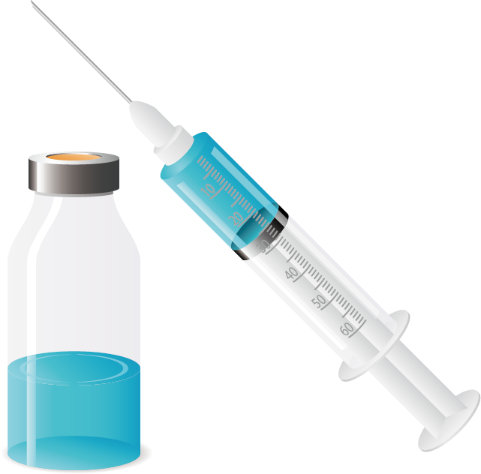 تم : واکسن
قالب پاورپوینت واکسن
خلاصه پایان سال برنامه سال نو گزارش توجیهی گزارش کار
20begir.com
برای وارد کردن محتوای عنوان کلیک کنید
از پیش تنظیم متن عنوان
از پیش تنظیم متن عنوان
از پیش تنظیم متن عنوان
از پیش تنظیم متن عنوان
از پیش تنظیم متن عنوان
از پیش تنظیم متن عنوان
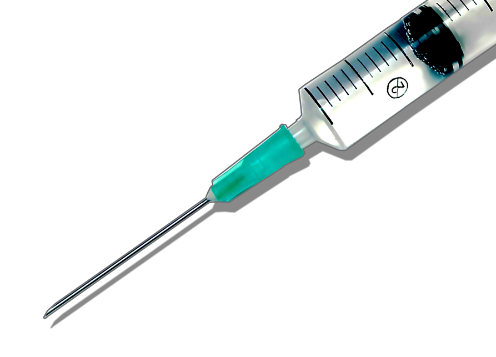 این قسمت از محتوا به عنوان یک نمایشگر مکان‌دار طرح‌بندی متن (فونت‌های تم پیشنهادی) است.
این قسمت از محتوا به عنوان یک نمایشگر مکان‌دار طرح‌بندی متن (فونت‌های تم پیشنهادی) است.
این قسمت از محتوا به عنوان یک نمایشگر مکان‌دار طرح‌بندی متن (فونت‌های تم پیشنهادی) است.
این قسمت از محتوا به عنوان یک نمایشگر مکان‌دار طرح‌بندی متن (فونت‌های تم پیشنهادی) است.
این قسمت از محتوا به عنوان یک نمایشگر مکان‌دار طرح‌بندی متن (فونت‌های تم پیشنهادی) است.
این قسمت از محتوا به عنوان یک نمایشگر مکان‌دار طرح‌بندی متن (فونت‌های تم پیشنهادی) است.
برای وارد کردن محتوای عنوان کلیک کنید
از پیش تنظیم متن عنوان
از پیش تنظیم متن عنوان
از پیش تنظیم متن عنوان
از پیش تنظیم متن عنوان
این قسمت از محتوا به‌عنوان مکان‌نمای طرح‌بندی متن نمایش داده می‌شود.
این قسمت از محتوا به‌عنوان مکان‌نمای طرح‌بندی متن نمایش داده می‌شود.
این قسمت از محتوا به عنوان یک مکان‌نمای طرح‌بندی متن نمایش داده می‌شود.
این قسمت از محتوا به عنوان یک مکان‌نمای طرح‌بندی متن نمایش داده می‌شود.
این قسمت از محتوا به عنوان یک مکان‌نمای طرح‌بندی متن نمایش داده می‌شود.
This part of the content is displayed as a text layout placeholder.
این قسمت از محتوا به عنوان یک مکان‌نمای طرح‌بندی متن نمایش داده می‌شود.
از پیش تنظیم متن عنوان
از پیش تنظیم متن عنوان
از پیش تنظیم متن عنوان
برنامه ریزی جدول زمانی از ماه اول تا ماه گذشته
جان فب
مه-ژوئن
سپتامبر-اکتبر
این اسلاید یک اسلاید قابل ویرایش با تمام نیازهای شماست.
آن را با خود تطبیق دهید
این اسلاید یک اسلاید قابل ویرایش با تمام نیازهای شماست.
آن را با خود تطبیق دهید
این اسلاید یک اسلاید قابل ویرایش با تمام نیازهای شماست.
آن را با خود تطبیق دهید
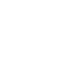 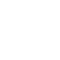 MAR-آوریل
کریسمس-اوت
نوامبر-سپتامبر
این اسلاید یک اسلاید قابل ویرایش با تمام نیازهای شماست.
آن را با خود تطبیق دهید
این اسلاید یک اسلاید قابل ویرایش با تمام نیازهای شماست.
آن را با خود تطبیق دهید
این اسلاید یک اسلاید قابل ویرایش با تمام نیازهای شماست.
آن را با خود تطبیق دهید
برای وارد کردن محتوای عنوان کلیک کنید
از پیش تنظیم متن عنوان
از پیش تنظیم متن عنوان
از پیش تنظیم متن عنوان
از پیش تنظیم متن عنوان
این قسمت از محتوا به عنوان یک نمایشگر مکان‌دار طرح‌بندی متن (فونت‌های تم پیشنهادی) است.
این قسمت از محتوا به عنوان یک نمایشگر مکان‌دار طرح‌بندی متن (فونت‌های تم پیشنهادی) است.
این قسمت از محتوا به عنوان یک نمایشگر مکان‌دار طرح‌بندی متن (فونت‌های تم پیشنهادی) است.
این قسمت از محتوا به عنوان یک نمایشگر مکان‌دار طرح‌بندی متن (فونت‌های تم پیشنهادی) است.
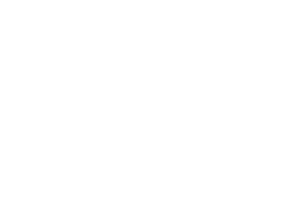 از پیش تنظیم متن عنوان
از پیش تنظیم متن عنوان
این قسمت از محتوا به عنوان یک نمایشگر مکان‌دار طرح‌بندی متن (فونت‌های تم پیشنهادی) است.
این قسمت از محتوا به عنوان یک نمایشگر مکان‌دار طرح‌بندی متن (فونت‌های تم پیشنهادی) است.
برای وارد کردن محتوای عنوان کلیک کنید
از پیش تنظیم متن عنوان
از پیش تنظیم متن عنوان
این قسمت از محتوا به عنوان یک نمایشگر مکان‌دار طرح‌بندی متن (فونت‌های تم پیشنهادی) است.
این قسمت از محتوا به عنوان یک نمایشگر مکان‌دار طرح‌بندی متن (فونت‌های تم پیشنهادی) است.
از پیش تنظیم متن عنوان
از پیش تنظیم متن عنوان
این قسمت از محتوا به عنوان یک نمایشگر مکان‌دار طرح‌بندی متن (فونت‌های تم پیشنهادی) است.
این قسمت از محتوا به عنوان یک نمایشگر مکان‌دار طرح‌بندی متن (فونت‌های تم پیشنهادی) است.
از پیش تنظیم متن عنوان
از پیش تنظیم متن عنوان
این قسمت از محتوا به عنوان یک نمایشگر مکان‌دار طرح‌بندی متن (فونت‌های تم پیشنهادی) است.
این قسمت از محتوا به عنوان یک نمایشگر مکان‌دار طرح‌بندی متن (فونت‌های تم پیشنهادی) است.
برای وارد کردن محتوای عنوان کلیک کنید
از پیش تنظیم متن عنوان
این قسمت از محتوا به عنوان یک نمایشگر مکان‌دار طرح‌بندی متن (فونت‌های تم پیشنهادی) است.
از پیش تنظیم متن عنوان
این قسمت از محتوا به عنوان یک نمایشگر مکان‌دار طرح‌بندی متن (فونت‌های تم پیشنهادی) است.
از پیش تنظیم متن عنوان
این قسمت از محتوا به عنوان یک نمایشگر مکان‌دار طرح‌بندی متن (فونت‌های تم پیشنهادی) است.
از پیش تنظیم متن عنوان
این قسمت از محتوا به عنوان یک نمایشگر مکان‌دار طرح‌بندی متن (فونت‌های تم پیشنهادی) است.
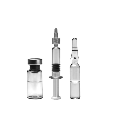 برای وارد کردن محتوای عنوان کلیک کنید
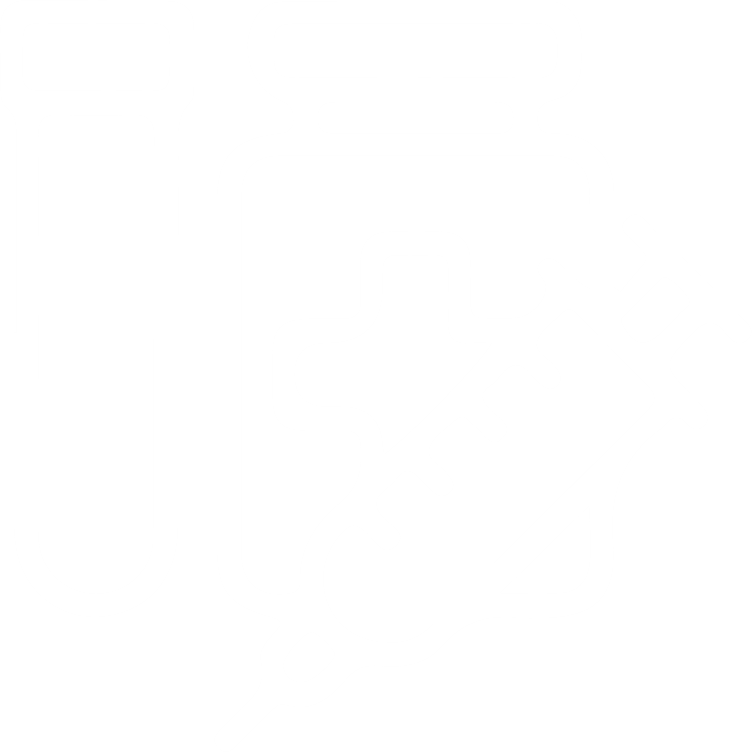 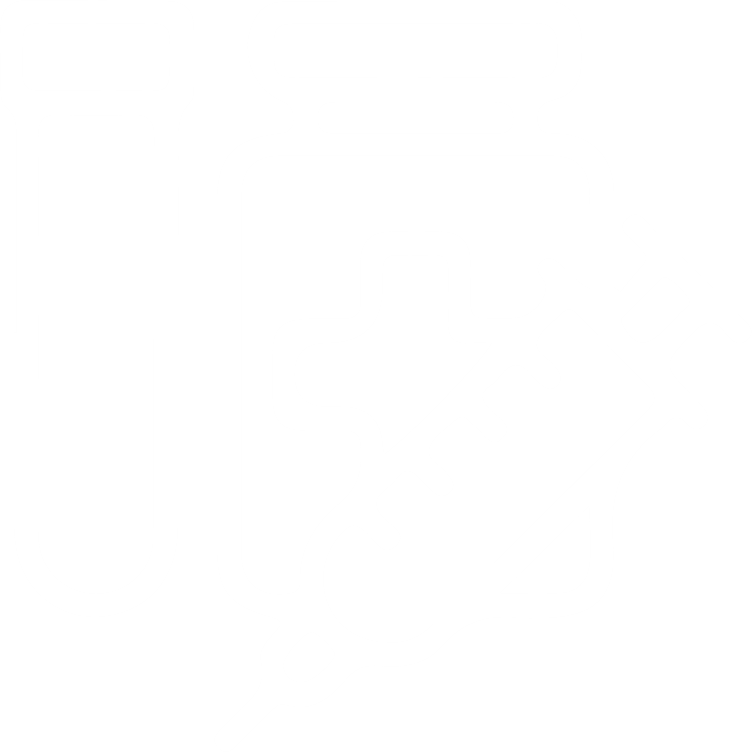 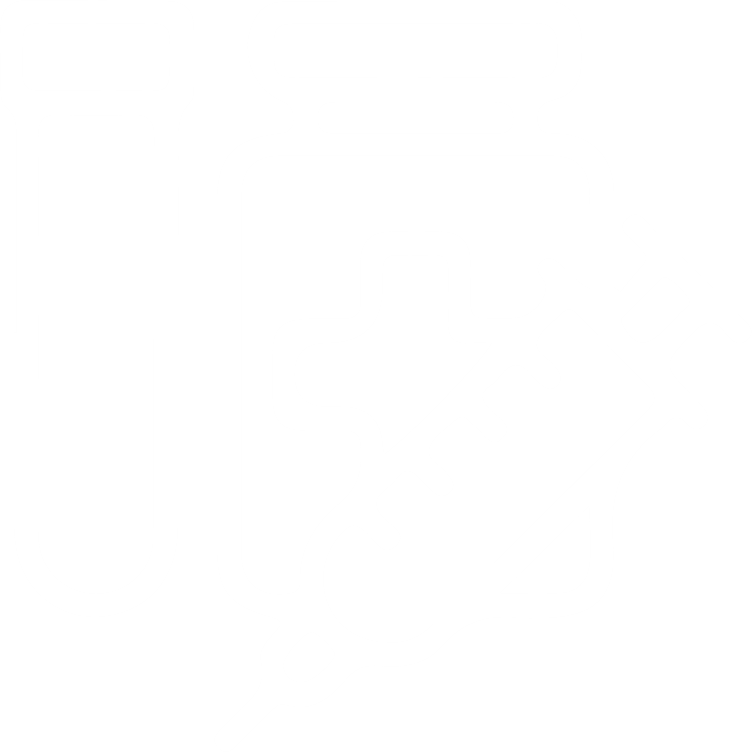 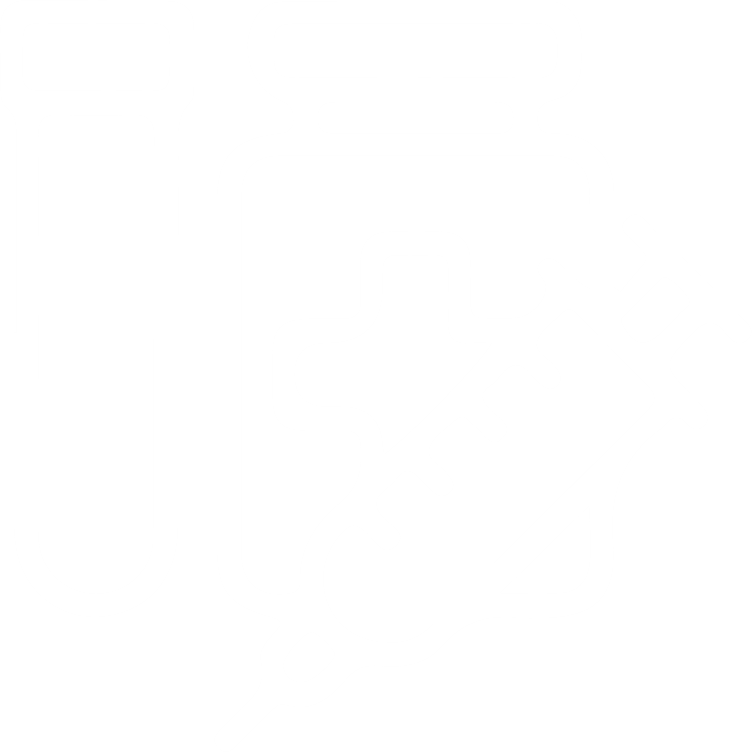 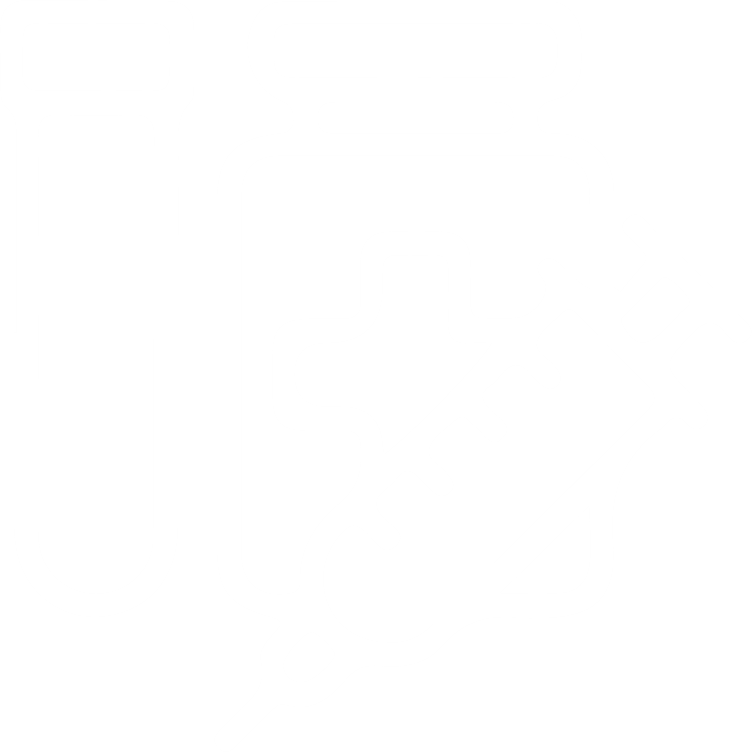 از پیش تنظیم متن عنوان
از پیش تنظیم متن عنوان
از پیش تنظیم متن عنوان
از پیش تنظیم متن عنوان
از پیش تنظیم متن عنوان
از پیش تنظیم متن عنوان
از پیش تنظیم متن عنوان
از پیش تنظیم متن عنوان
از پیش تنظیم متن عنوان
از پیش تنظیم متن عنوان
این قسمت از محتوا به عنوان نمایشگر مکان‌نمای طرح‌بندی متن (فونت‌های تم پیشنهادی)
این قسمت از محتوا به عنوان نمایشگر مکان‌نمای طرح‌بندی متن (فونت‌های تم پیشنهادی)
این قسمت از محتوا به عنوان نمایشگر مکان‌نمای طرح‌بندی متن (فونت‌های تم پیشنهادی)
این قسمت از محتوا به عنوان نمایشگر مکان‌نمای طرح‌بندی متن (فونت‌های تم پیشنهادی)
این قسمت از محتوا به عنوان نمایشگر مکان‌نمای طرح‌بندی متن (فونت‌های تم پیشنهادی)
منابع